Homogeneous Ontology for Recursive Uniform Schema.
The Top Layers of a Layered Framework.
Business Layer
Functional Requirements:
Specific Functional Requirements:
Sun Models
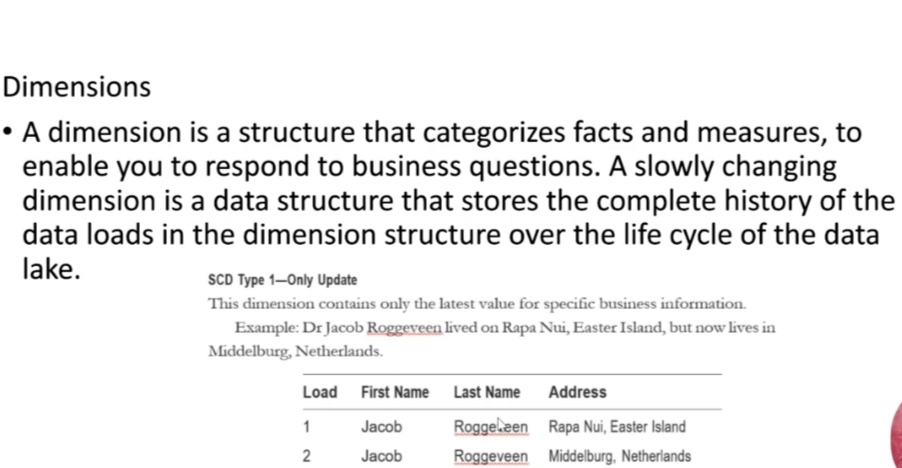 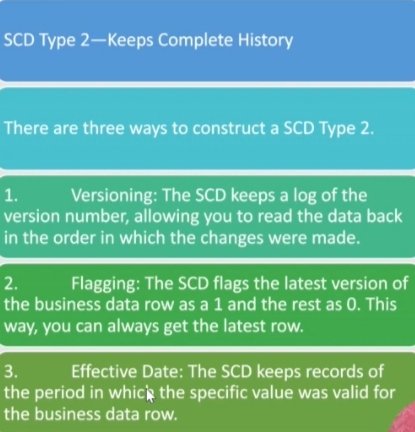 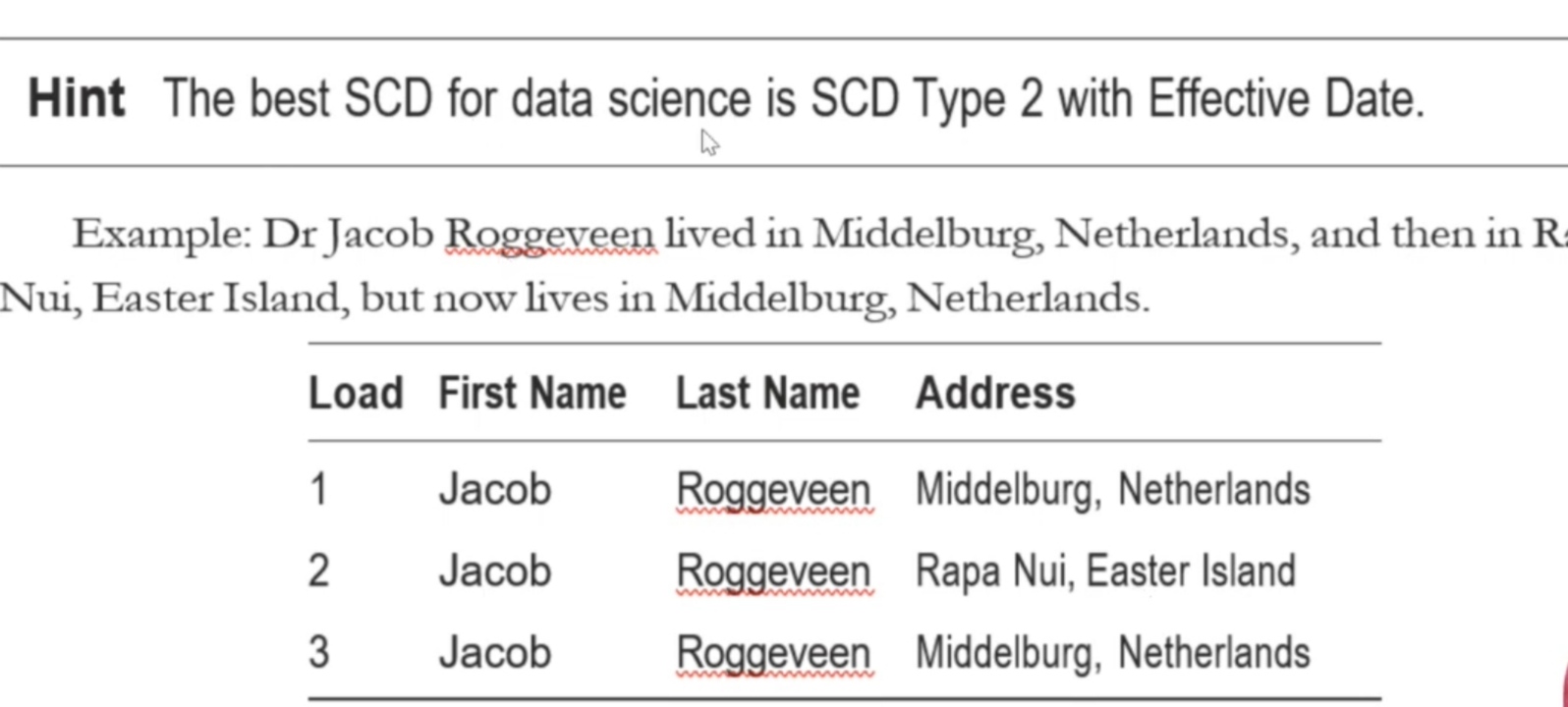 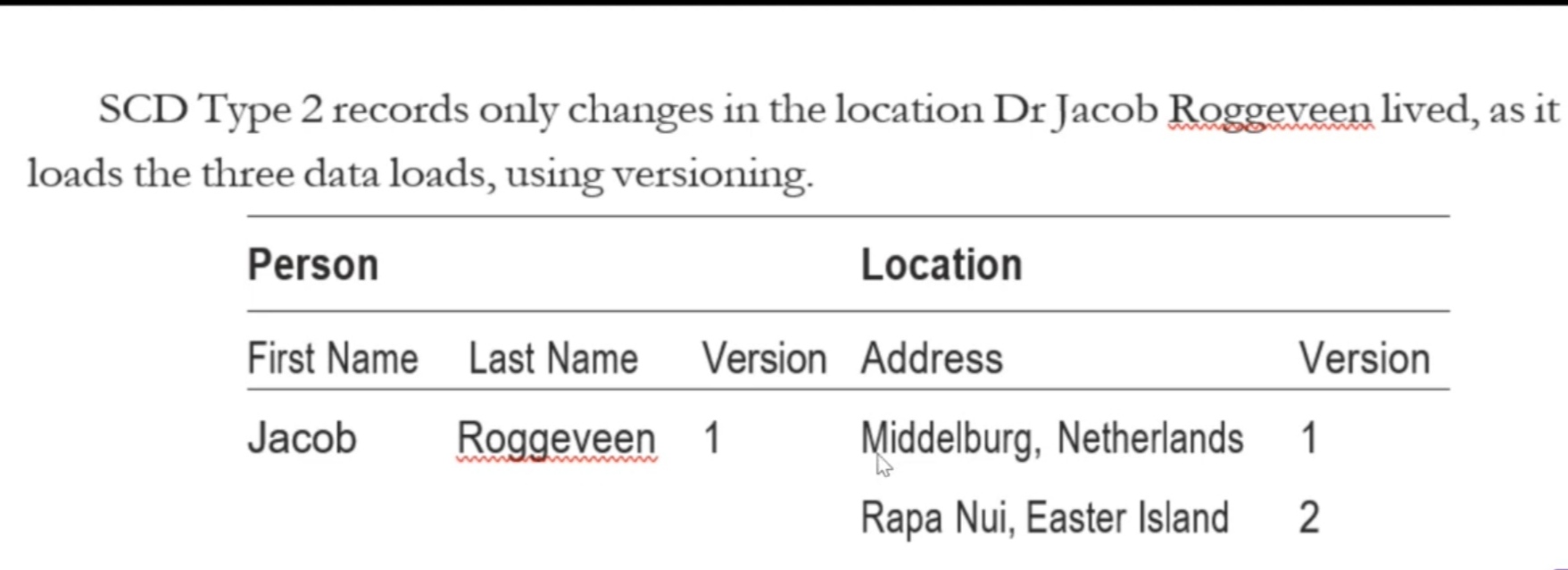 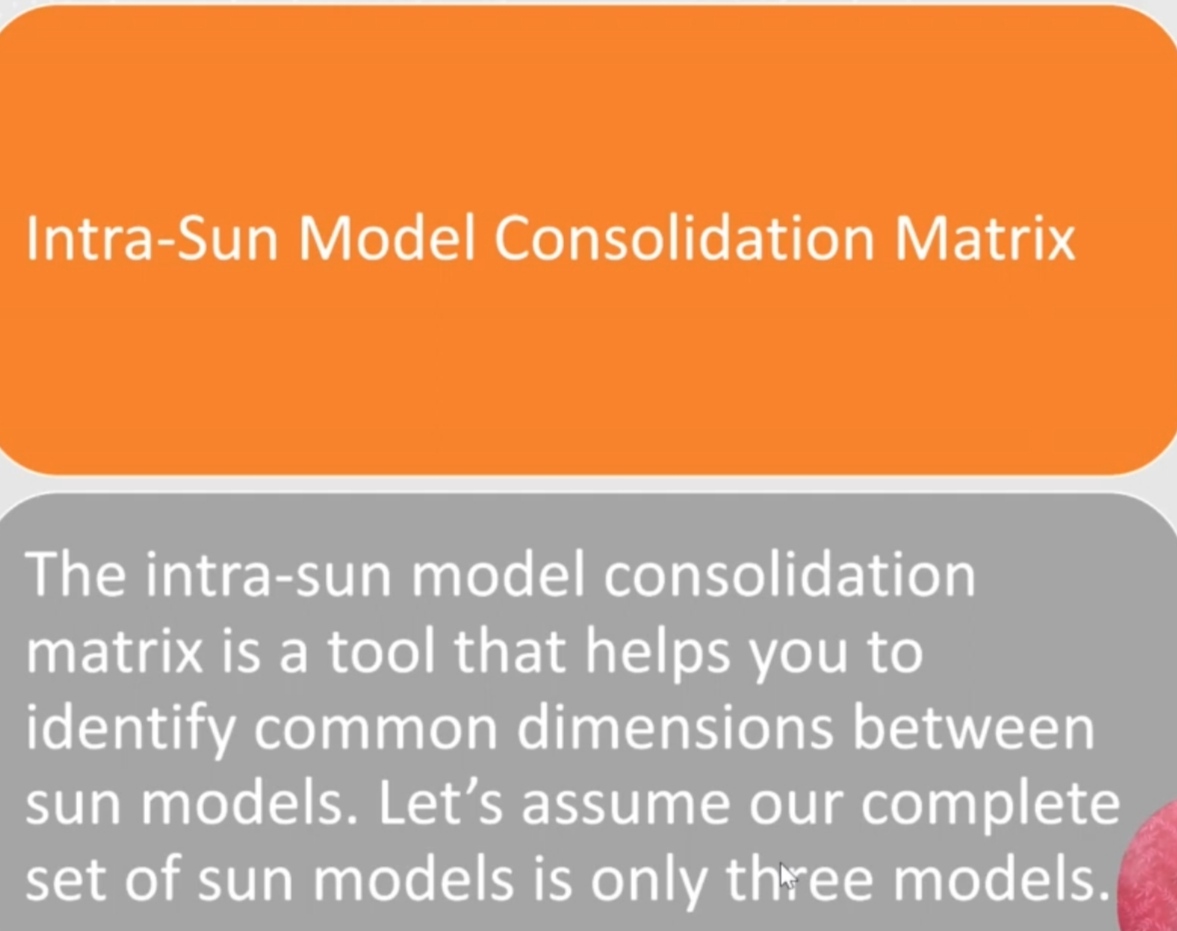